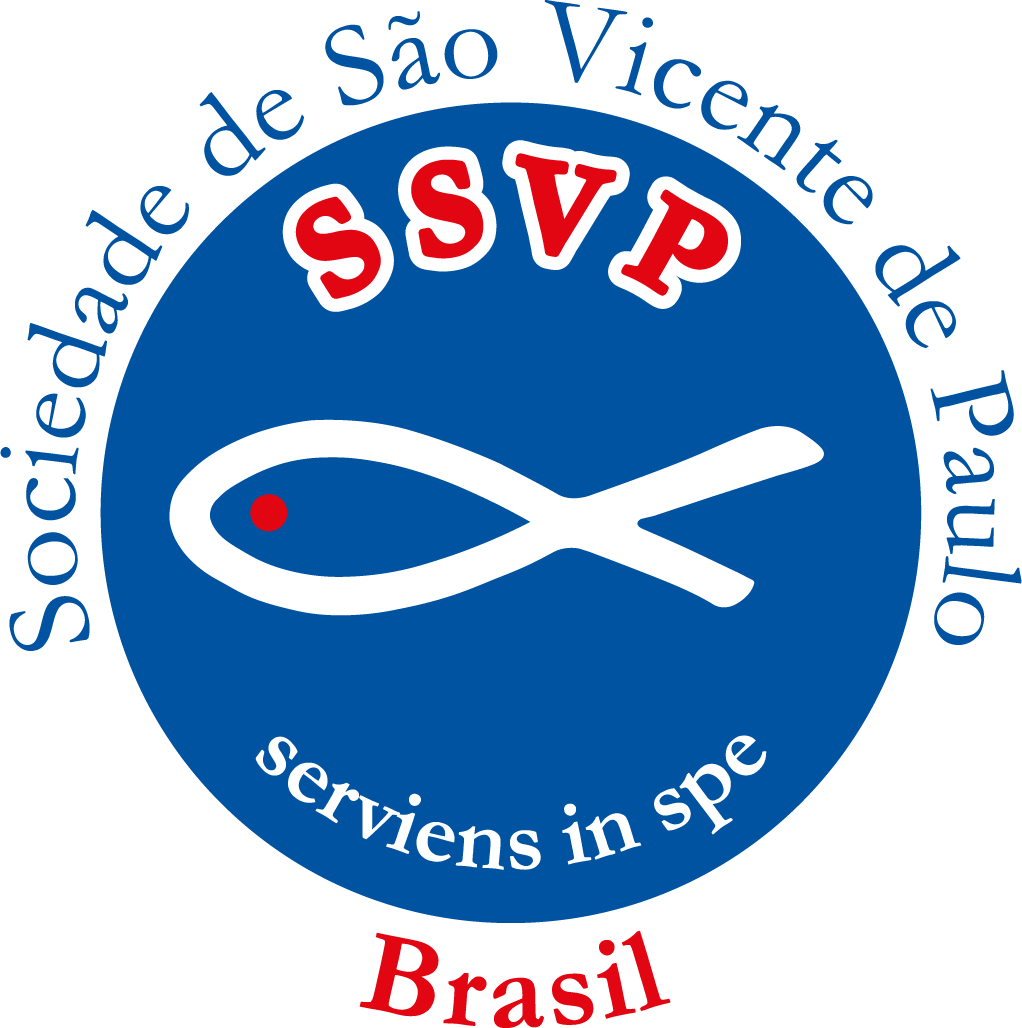 SSVP E POLÍTICA
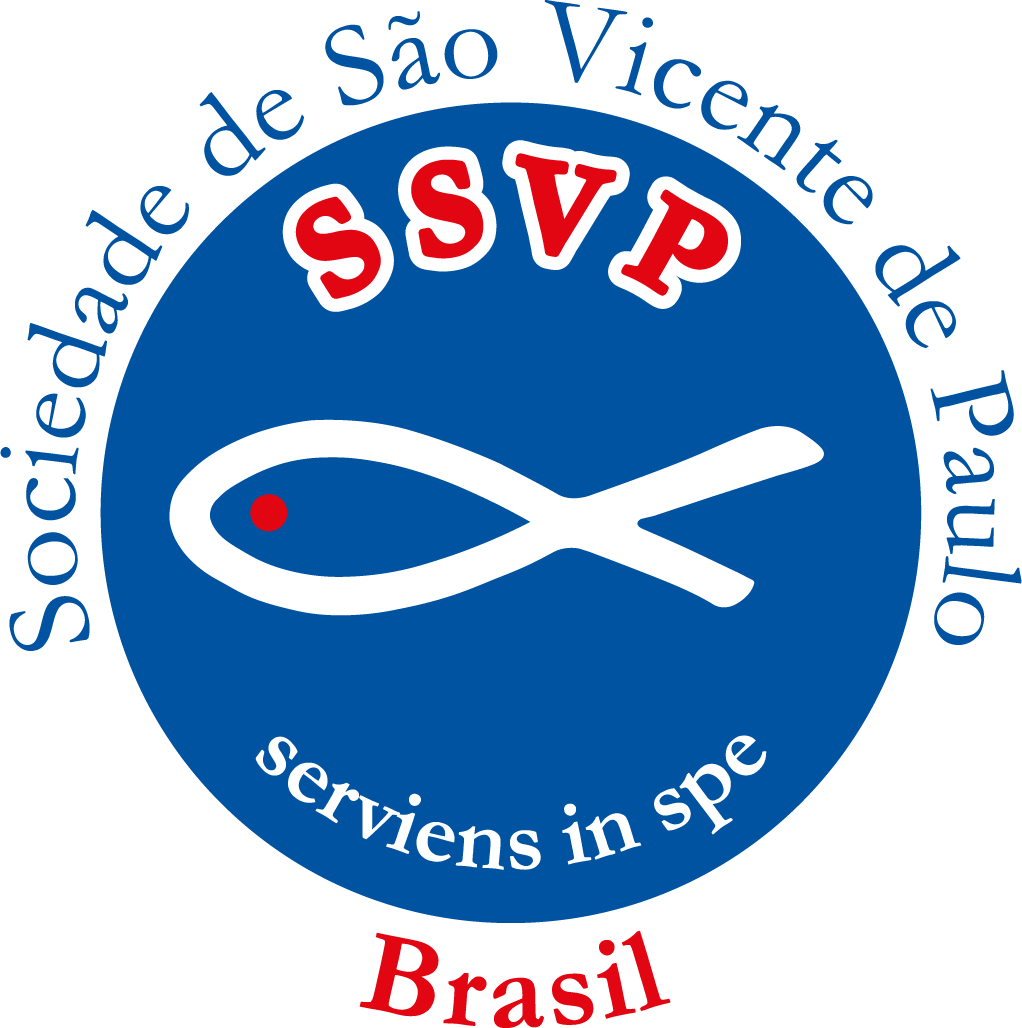 DOCUMENTO OFICIAL:

RESOLUÇÃO Nº 009/2022, DE 6/07/2022, DA DIRETORIA 

DO CONSELHO NACIONAL DO BRASIL
SSVP E POLÍTICA
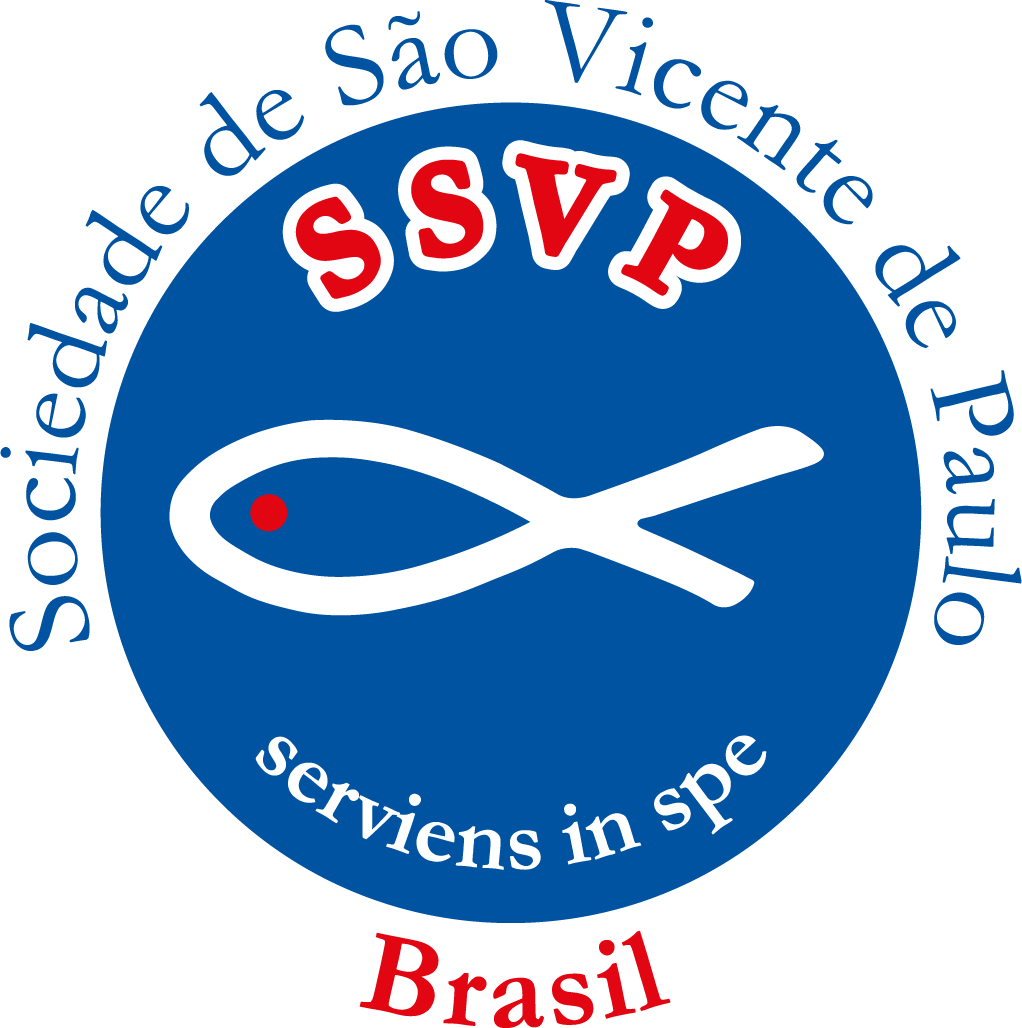 - ESCLARECIMENTOS INICIAIS;

- DEMOCRACIA E LIBERDADE DE EXPRESSÃO: UMA CARACTERÍSTICA IMUTÁVEL DA SSVP;

- JUSTIÇA: É O QUE BUSCA A SSVP;

e  ...

- DEFINIÇÕES BÁSICAS DO POSICIONAMENTO OFICIAL DA SSVP EM RELAÇÃO À POLÍTICA E TODAS AS QUESTÕES ORIUNDAS.
SSVP E POLÍTICA
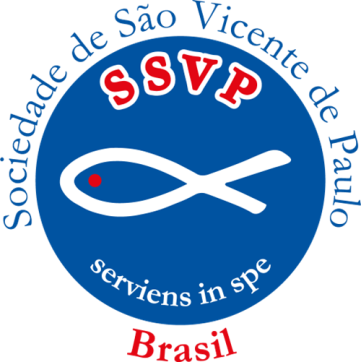 Este documento apresenta as definições básicas, esclarecimentos, orientações às UNIDADES vicentinas em geral e o comportamento que se espera dos vicentinos e de todos os que estão sujeitos à sua administração.
SSVP E POLÍTICA
Documento anterior -REVOGADO
“O vicentino e a política: orientações básicas”
1ª edição em 8/2022; 2ª edição em 1/2014

- Em alguns anos houve edições de Circulares do Conselho Nacional do Brasil, sempre em anos de eleições, mas sempre com as mesmas orientações desse Manual.
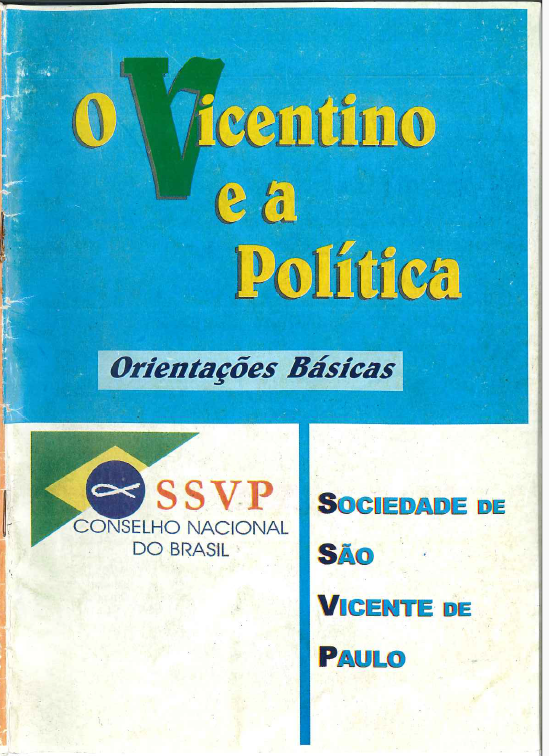 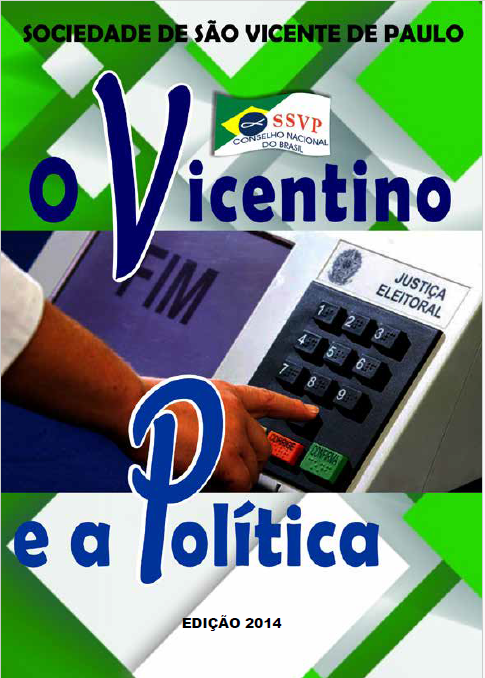 SSVP E POLÍTICA
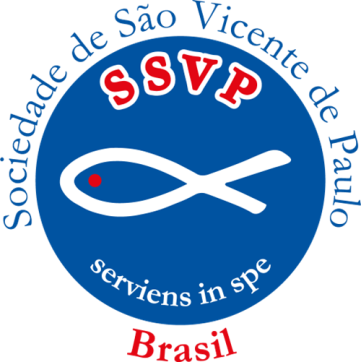 Resolução Nº 009/2022, da Diretoria do CNB da SSVP
Este é o documento oficial da SSVP que está em vigor:
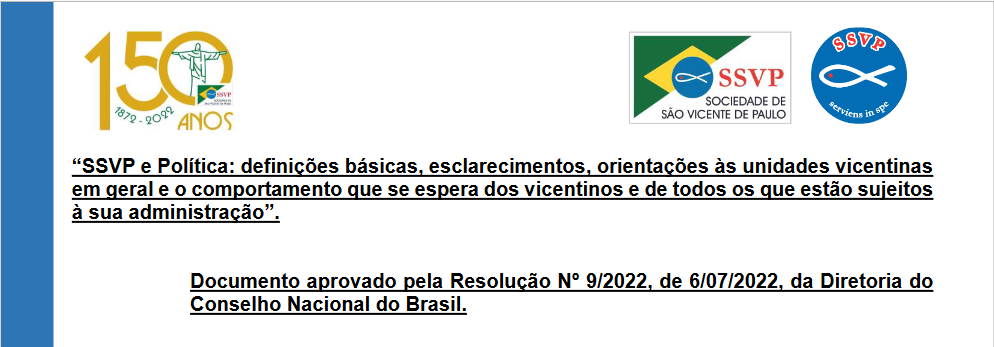 SSVP E POLÍTICA
Resolução Nº 009/2022, da Diretoria do CNB da SSVP
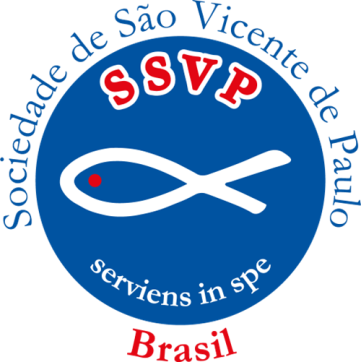 O que quer a SSVP com o novo documento?

Uma orientação oficial consolidada (ou seja, num único documento);
Meditação madura e cristã sobre o tema (política), inclusive com orientações específicas da própria Igreja;
Expressar o que quer a SSVP do Brasil.
SSVP E POLÍTICA
Resolução Nº 009/2022, da Diretoria do CNB da SSVP
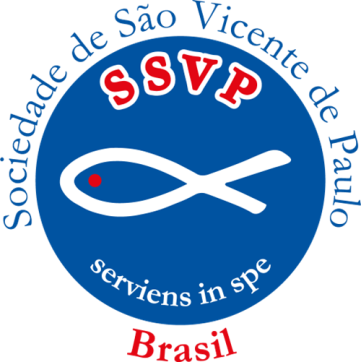 O documento foi amplamente debatido.
- Todos foram convidados a se manifestar: membros da própria SSVP, ativistas declarados ou não, detentores de cargos políticos e/ou de natureza política, entre outros.

- Portanto, não é um documento feito pelo Conselho Nacional do Brasil e imposto a todos da SSVP: ele foi uma construção de conjunto e aprovado por Todos os Conselhos Metropolitanos.
SSVP E POLÍTICA
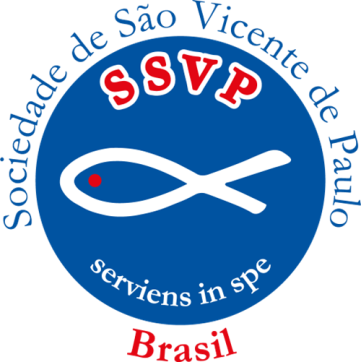 Resolução Nº 009/2022, da Diretoria do CNB da SSVP
O documento afeta a TODOS que tem algum tipo de relação com a SSVP do Brasil. 

Confrades e Consócias (ativos ou afastados pelo Artigo 18 ou não); 
Aspirantes e visitantes de Conferências.
ex-vicentinos, empregados, voluntários, terceirizados, fornecedores, parceiros e prestadores de serviços nas diversas unidades vicentinas (Conselhos e Obras Unidas);

TODOS estão sujeitos às normas do “Código de Conduta Ética do Vicentino e da Administração da SSVP – Versão 2022” (e posteriores, se houver)
SSVP E POLÍTICA
Democracia E Liberdade De Expressão:
Uma Característica Imutável Da SSVP.
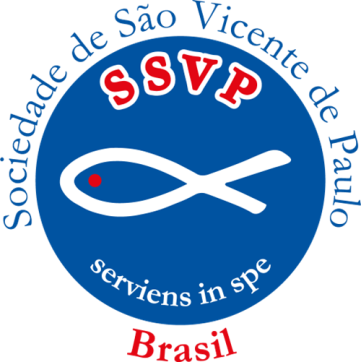 A SSVP consagra o “consenso democrático” como um de seus princípios na tomada de decisões.

(RB Nº 9 – Das condições básicas requeridas para redação dos Estatutos Internos dos Conselhos Superiores / Nacionais, Assimilados e Associados).

Isso está claro, também: no Artigo 3.10 da Regra da Confederação e no Artigo 30 do Regulamento do Brasil – Edição 2023.
SSVP E POLÍTICA
Democracia E Liberdade De Expressão:
Uma Característica Imutável Da SSVP.
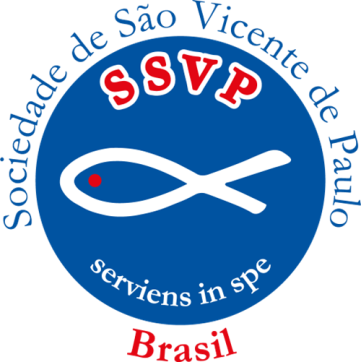 - Portanto, a SSVP não tem dono, não tem coronel, não tem espertalhão, não tem doutor, não tem nobre deputado / vereador / prefeito, não tem decisão só de grupinho, não tem decisão tomada “fora de reunião”.

Enfim... Tudo na SSVP deve ter um caráter democrático.

- O dia que isso mudar pode-se ter certeza que as coisas começam a ficar mal e a SSVP vai correr sérios riscos de se dividir, diminuir e acabar.
SSVP E POLÍTICA
A Liberdade De Expressão: 
Um Direito Que Tem Limites.
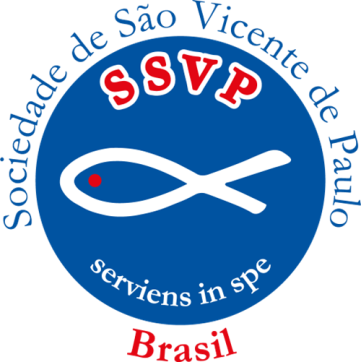 - A liberdade de expressão é aquilo que mais caracteriza a democracia dentro da SSVP. Isso vale para manifestação de ideias e opiniões por qualquer meio.

- Porém, ao contrário do que pensam alguns, tem limites. Ela não é infindável.

E este limite vai ser exatamente em relação às outras Pessoas (vicentinas ou não).

Agir fora disso é se afastar do espírito de fraternidade que deve ser uma marca de todo vicentino.
SSVP E POLÍTICA
JUSTIÇA: É O Que Busca a SSVP
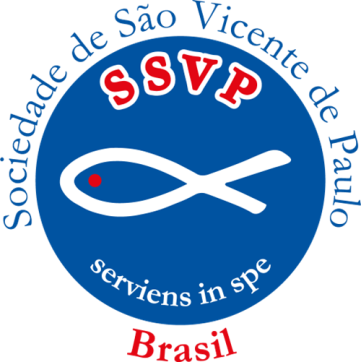 - A SSVP, desde sempre, está a serviço daqueles que precisam de ajuda (qualquer tipo de ajuda, se for possível atender). Para crianças, idosos, adultos, doentes, analfabetos... Mas, principalmente, para os que tem fome de pão, justiça e de Deus.

- De novo, a Regra da Confederação Internacional nos diz isso, nos Artigos 7.1 a 7.9 que tratam das Relações (da SSVP) com a sociedade civil / Trabalhar para a justiça”:
SSVP E POLÍTICA
JUSTIÇA: É O Que Busca a SSVP
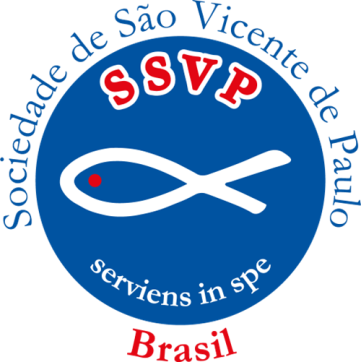 7.1 - A Sociedade presta uma ajuda imediata, mas busca, igualmente, soluções a médio e longo prazos. 
7.2 - Uma visão de civilização de amor.
7.3 - Visão de futuro.
7.4 - O método vicentino de abordar a justiça social de um modo prático.
7.5 - A voz dos sem voz.
7.6 - Face às estruturas sociais e políticas com falhas. 
7.7 - Esforçar-se por mudar as atitudes.
7.8 – Independência política Sociedade. 
7.9 - Trabalhar em comunidade.
SSVP E POLÍTICA
JUSTIÇA: É O Que Busca a SSVP
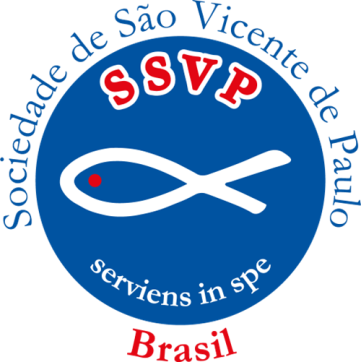 E porquê falar desses assuntos no âmbito da SSVP?

- Há um crescente anseio de que a SSVP pode e deve (com certos limites) avançar numa participação mais efetiva na transformação da sociedade. E dentro deste conjunto há a presença de muitos de seus membros na vida pública.

A cada período de eleições percebe-se a participação de maior número de vicentinos.

Porém, em sentido contrário, muitos tendem a demonstrar desinteresse, apatia e até sentimentos de raiva em temas relacionados à política, principalmente a partidária.
SSVP E POLÍTICA
Definições Básicas Do Posicionamento Oficial Da SSVP Em  Relação à Política e Todas as Questões Oriundas.
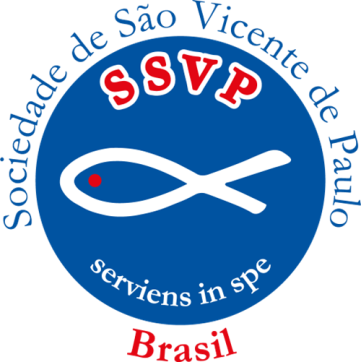 Princípio básico é aquilo que, se bem compreendido (aplicado, naturalmente), fará com que problemas / dúvidas / discussões sejam facilmente superados. E São 7 (sete) princípios que estão no documento:

1 - É um assunto que divide opiniões e, muitas vezes, opõe os vicentinos (mas precisa ser enfrentado);

2 - Política é uma coisa, politicagem é outra (bastante diferente);

3 - A independência política da SSVP (é uma obrigação que está no Artigo 7.8 da Regra da Confederação e precisa ser seguido em todo o mundo);
SSVP E POLÍTICA
Definições Básicas Do Posicionamento Oficial Da SSVP Em  Relação à Política e Todas as Questões Oriundas.
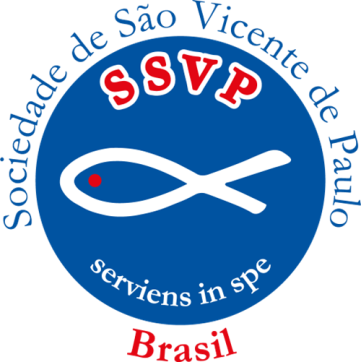 4 - Por isso mesmo, a SSVP não é apolítica. É apartidária;

5 - A SSVP segue o que rege a Igreja, pois o trabalho é um verdadeiro ministério;

6 - A escolha de bons candidatos é uma tarefa difícil, mas necessária: conhecer os Partidos e os candidatos; e a

7 - A prudência (que se espera) do candidato que é vicentino;
SSVP E POLÍTICA
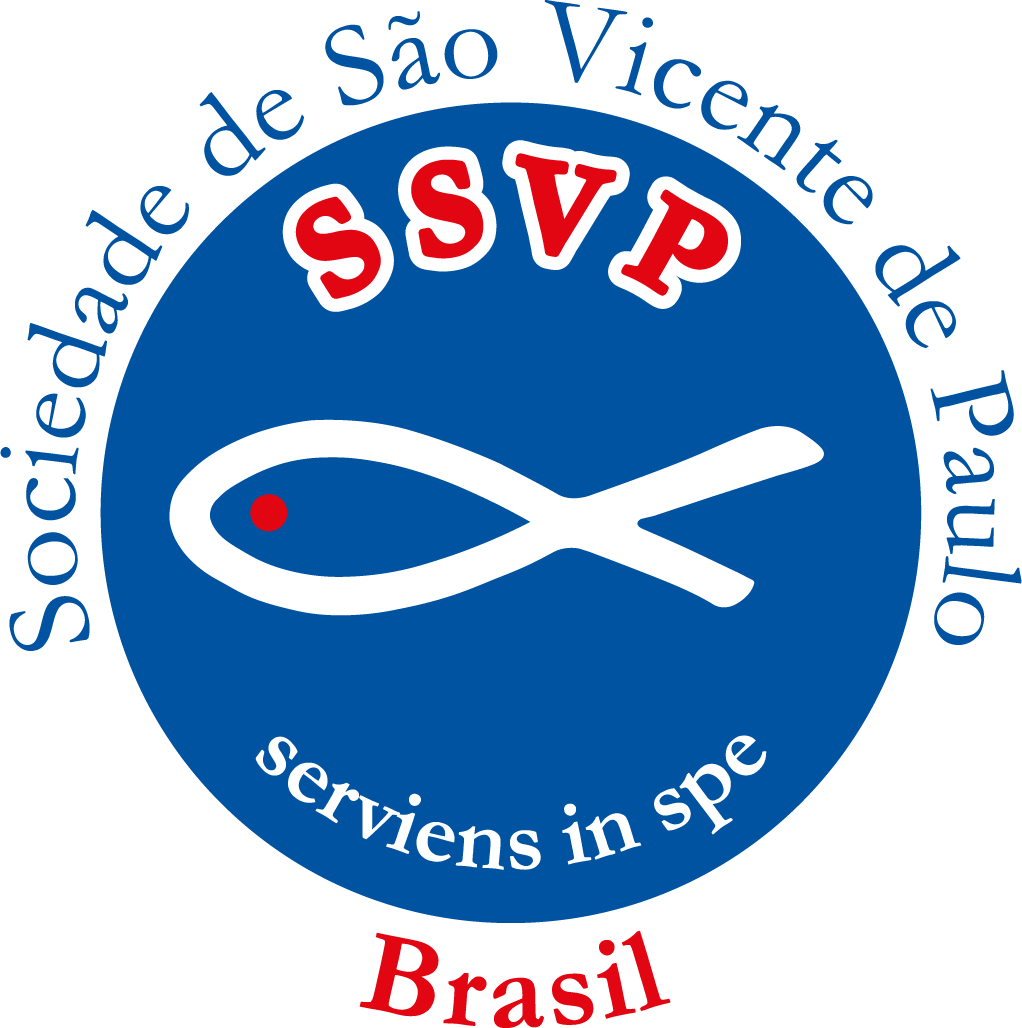 ESCLARECIMENTOS E ORIENTAÇÕES PRÁTICAS SOBRE O QUOTIDIANO DOS VICENTINOS: PERGUNTAS E RESPOSTAS.
Resolução Nº 009/2022, da Diretoria do CNB da SSVP
Esclarecimentos e Orientações Práticas Sobre o Quotidiano Dos Vicentinos
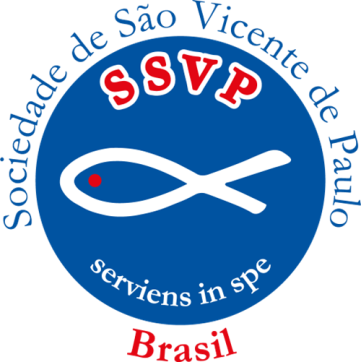 - Não envolvimento da SSVP (por suas Conferências, Conselhos e Obras Unidas e Especiais) em campanhas político-eleitorais). 

- Da liberdade dos vicentinos para tal.

Afastamento de cargos e/ou da missão vicentina.

A distribuição de materiais de campanha em reuniões e/ou eventos oficiais e a organização de eventos específicos para discussão política, da proibição de ajuda da SSVP a candidatos.
Resolução Nº 009/2022, da Diretoria do CNB da SSVP
Esclarecimentos e Orientações Práticas Sobre o Quotidiano Dos Vicentinos
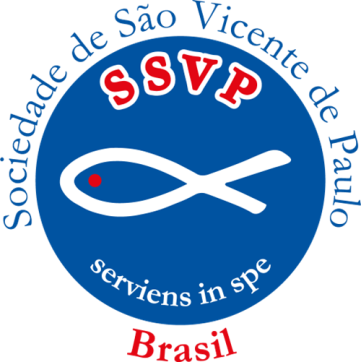 Compromissos públicos de candidatos com a SSVP.

Os procedimentos com as Famílias Assistidas.

As sedes e outros locais de reuniões e eventos da SSVP.

O alcance dessas orientações e de possíveis sanções. 

Da solução interna de conflitos.
Resolução Nº 009/2022, da Diretoria do CNB da SSVP
Esclarecimentos e Orientações Práticas Sobre o Quotidiano Dos Vicentinos
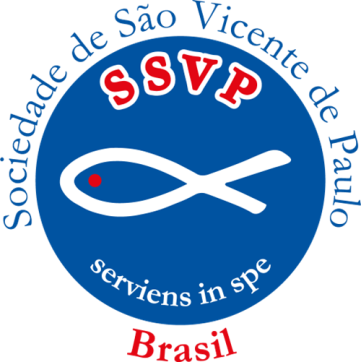 Não envolvimento da SSVP (por suas Conferências, Conselhos e Obras Unidas e Especiais) em campanhas político-eleitorais). Da liberdade dos vicentinos para tal.

- A SSVP (seja Conferências, Conselhos e/ou Obras Unidas e Especiais) não pode fazer campanha política ou mesmo declarar apoio a quem quer seja. Nem mesmo para vicentinos.

- A participação de todo e qualquer vicentino deve ser livre e desinteressada de qualquer tipo de vantagem ou promoção pessoal. Especialmente para campanhas político-partidárias.
Resolução Nº 009/2022, da Diretoria do CNB da SSVP
Esclarecimentos e Orientações Práticas Sobre o Quotidiano Dos Vicentinos
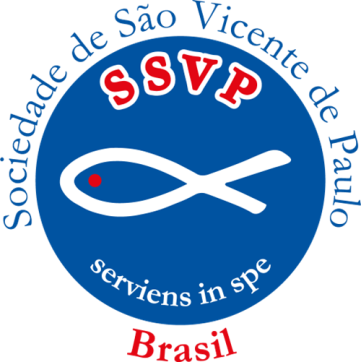 - É claro que como pessoas físicas estão livres para todo o tipo de envolvimento. Porém, sem direito a qualquer possibilidade de ser representante da SSVP, institucionalmente falando.

O mesmo se aplica a funcionários, voluntários, terceirizados, fornecedores, parceiros, prestadores de serviços, bem como Aspirantes, visitantes de Conferências, vicentinos afastados ou ex-vicentinos.
Resolução Nº 009/2022, da Diretoria do CNB da SSVP
Esclarecimentos e Orientações Práticas Sobre o Quotidiano Dos Vicentinos
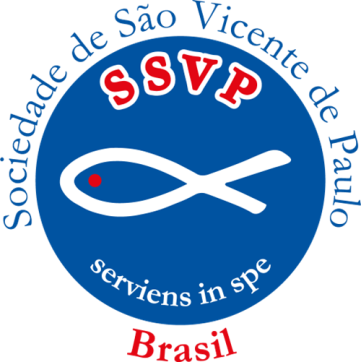 Afastamento de cargos e/ou da missão vicentina.

É necessário que os vicentinos, candidatos nas eleições, se afastem de suas funções como membros da SSVP durante o período de campanha eleitoral? 

E no caso daqueles que, porventura, ocupem encargos de direção, há a necessidade de se afastarem?
Resolução Nº 009/2022, da Diretoria do CNB da SSVP
Esclarecimentos e Orientações Práticas Sobre o Quotidiano Dos Vicentinos
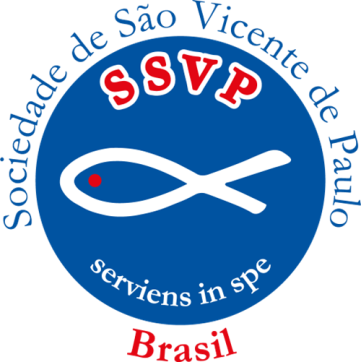 Não EXISTE a desincompatibilização na SSVP. Nas duas situações;
Isso se aplica, também, para funcionários (principalmente);
Agora, somente os eleitos, no momento de assumirem as funções políticas, deverão se afastar dos CARGOS DE DIREÇÃO;
Uma orientação clara: esses vicentinos não podem obter vantagens eleitorais de nenhuma forma.
Resolução Nº 009/2022, da Diretoria do CNB da SSVP
Esclarecimentos e Orientações Práticas Sobre o Quotidiano Dos Vicentinos
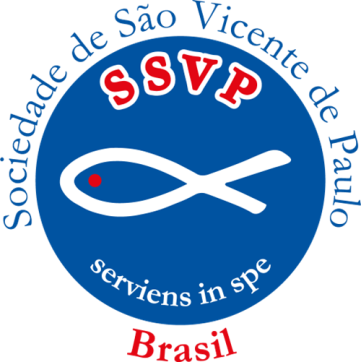 Afastamento de cargos e/ou da missão vicentina.

Qual a inconveniência de um vicentino, tendo sido eleito, continuar num cargo de direção ocupado na SSVP (ou mesmo vir a ocupar um)?

- Essa é uma determinação do Conselho Geral Internacional: nenhum vicentino deve assumir missão de representação da SSVP enquanto estiver ocupando funções eminentemente políticas  (Artigo 7.8 da Regra da Confederação);
Resolução Nº 009/2022, da Diretoria do CNB da SSVP
Esclarecimentos e Orientações Práticas Sobre o Quotidiano Dos Vicentinos
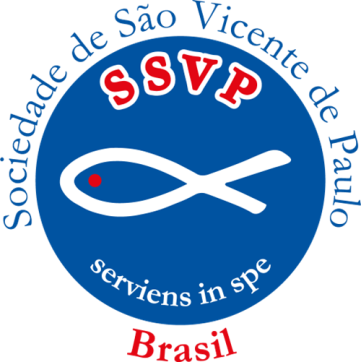 Afastamento de cargos e/ou da missão vicentina.

- A intenção é preservar a independência política da SSVP e, ainda, evitar que as questões da SSVP possam ser prejudicadas ou mal interpretadas ou mesmo misturadas entre uma e outra função. Há, também, a questão da dedicação;

E no Brasil, em algumas situações, há impedimentos legais à ocupação concomitante de cargos de direção na SSVP e políticos (públicos), que impedem a assinatura de Contratos e convênios, podendo prejudicar seus interesses institucionais.
Resolução Nº 009/2022, da Diretoria do CNB da SSVP
Esclarecimentos e Orientações Práticas Sobre o Quotidiano Dos Vicentinos
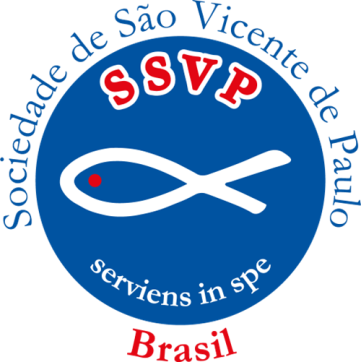 Afastamento de cargos e/ou da missão vicentina.

Sendo eleito o vicentino tem que se afastar da SSVP (ou dos trabalhos vicentinos)?

- Não há obrigatoriedade de AFASTAMENTO DA MISSÃO VICENTINA, mesmo Durante o exercício de mandato político.

- Um político pode ser vicentino (sem discriminação). 
Agora, esse político deve respeitar as normas internas da SSVP. Apenas isso.
Resolução Nº 009/2022, da Diretoria do CNB da SSVP
Esclarecimentos e Orientações Práticas Sobre o Quotidiano Dos Vicentinos
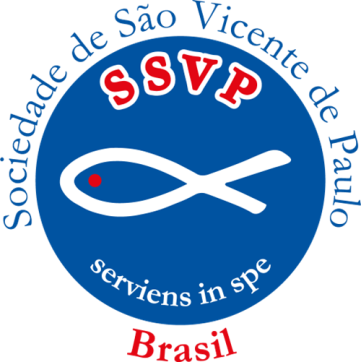 Os candidatos vicentinos (confrades / consócias) podem fazer menção sobre suas participações na SSVP em “santinhos”, panfletos, cartazes, carros de som (jingles e propaganda), discursos, nas mídias sociais e/ou outros?
Resolução Nº 009/2022, da Diretoria do CNB da SSVP
Esclarecimentos e Orientações Práticas Sobre o Quotidiano Dos Vicentinos
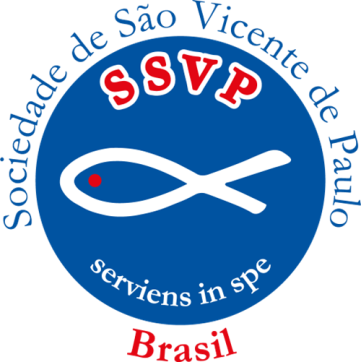 - Sim. Pois a SSVP quer que boas pessoas (e vicentinos) assumam posições políticas;

- Porém, um alerta: somente Confrades e Consócias ATIVOS podem fazer isso;

- Não existe essa história de “vicentino de coração”. Isso é uma falácia. Uma pessoa, para dizer que é vicentina, - tem que estar participando da vida de sua Conferência;

- Verificado o uso indevido da condição de vicentino deve-se tomar providências.
Resolução Nº 009/2022, da Diretoria do CNB da SSVP
Esclarecimentos e Orientações Práticas Sobre o Quotidiano Dos Vicentinos
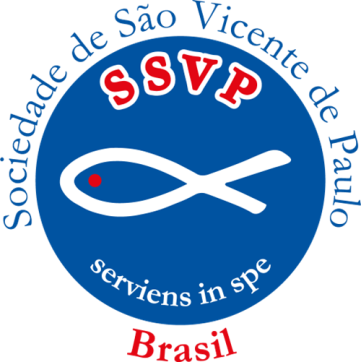 - Da distribuição de materiais de campanha em reuniões e/ou eventos oficiais. Não pode

- Da organização de eventos específicos para discussão política. Não pode organizar em nome da SSVP 

- Da proibição de ajuda da SSVP a candidatos. Em nome da SSVP é proibido qualquer tipo de ajuda
Resolução Nº 009/2022, da Diretoria do CNB da SSVP
Esclarecimentos e Orientações Práticas Sobre o Quotidiano Dos Vicentinos
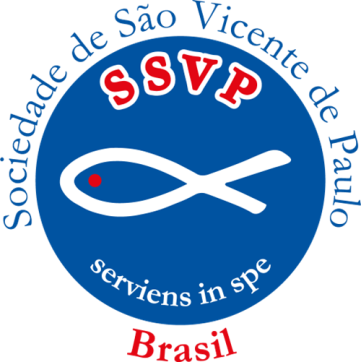 Os vicentinos podem participar e/ou frequentar ambientes de política partidária trajando vestimentas alusivas à SSVP (notadamente, bandeira, camisas, bonés, chaveiros, bótons e/ou outros materiais de divulgação e seu trabalho)?

- A recomendação é negativa, a fim de se evitar a interpretação de apoio institucional.
Resolução Nº 009/2022, da Diretoria do CNB da SSVP
Esclarecimentos e Orientações Práticas Sobre o Quotidiano Dos Vicentinos
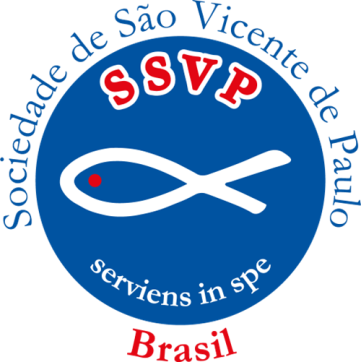 - Embora a SSVP não tenha a capacidade de proibir quem quer que seja de usar o que quiser como vestimenta ou adereços, orienta que, no caso, não é conveniente essa atitude por parte de vicentinos.

- Isso para se evitar exatamente as questões de contendas e divisões, opiniões apaixonadas por esse ou aquele candidato, esse ou aquele partido político.

- Mesmo quando se trata de um vicentino candidato, bem como seu partido.
Resolução Nº 009/2022, da Diretoria do CNB da SSVP
Esclarecimentos e Orientações Práticas Sobre o Quotidiano Dos Vicentinos
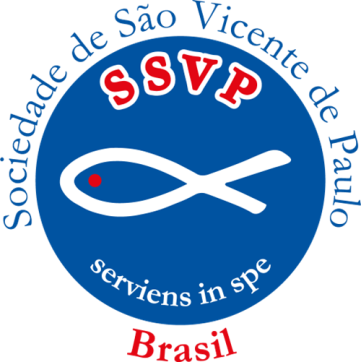 - De novo: a SSVP não tem como proibir alguém de usar seus próprios materiais de propaganda e/ou divulgação ao frequentar ambientes de política partidária.

Sabe-se que não está comprovado que isso possa fazer com que as pessoas pensem que haja apoio institucional a um partido ou candidato. Mas, na linha da prevenção de problemas, orientação é que não se deve usar.
Resolução Nº 009/2022, da Diretoria do CNB da SSVP
Esclarecimentos e Orientações Práticas Sobre o Quotidiano Dos Vicentinos
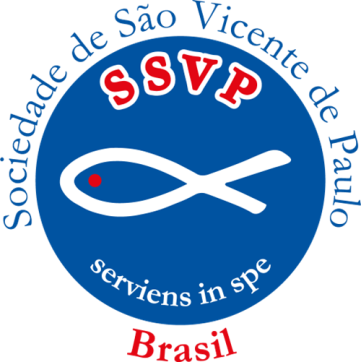 É correto aos candidatos vicentinos distribuírem materiais de campanha em reuniões e/ou eventos oficiais da SSVP?
Resolução Nº 009/2022, da Diretoria do CNB da SSVP
Esclarecimentos e Orientações Práticas Sobre o Quotidiano Dos Vicentinos
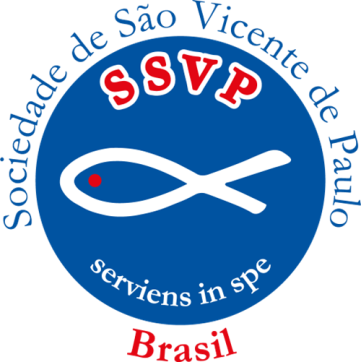 - Não é permitida nenhuma manifestação ou propaganda política durante a realização de eventos oficias da SSVP, tais como reuniões, encontros, retiros, e quaisquer outros.

- Portanto, a distribuição de material de campanha não está permitida.

Todavia, antes ou depois dessas reuniões e/ou eventos não compete à SSVP qualquer tipo de proibição.
Resolução Nº 009/2022, da Diretoria do CNB da SSVP
Esclarecimentos e Orientações Práticas Sobre o Quotidiano Dos Vicentinos
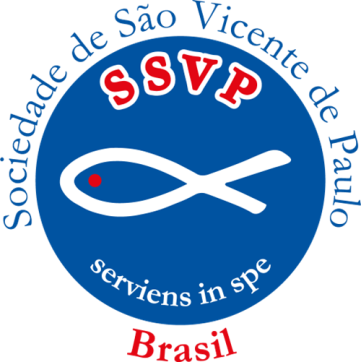 Quando será correto aos candidatos vicentinos se apresentarem como tais aos demais vicentinos e /ou distribuir materiais de campanha?
Resolução Nº 009/2022, da Diretoria do CNB da SSVP
Esclarecimentos e Orientações Práticas Sobre o Quotidiano Dos Vicentinos
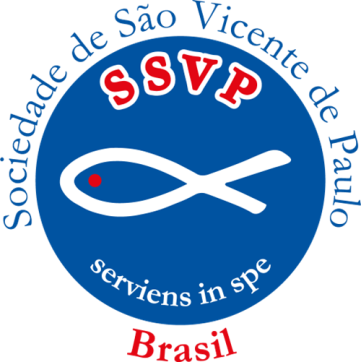 - Em eventos privados, organizados por suas próprias campanhas, para aqueles que tenham o interesse de participar. Também, em visitas particulares aos membros da SSVP.

- Naturalmente, que nas conversas privadas (mesmo que antes ou depois de reuniões e/ou eventos da própria SSVP), não há como impedir isso e nem é a intenção da SSVP em querer fazer isso.

- Modernamente, isso ocorre de maneira extremamente simples, com a distribuição de material virtual, via mídias sociais (principalmente de correio eletrônico e mensagens de textos e voz de aplicativos de mensagens), com o uso da internet ou não.
Resolução Nº 009/2022, da Diretoria do CNB da SSVP
Esclarecimentos e Orientações Práticas Sobre o Quotidiano Dos Vicentinos
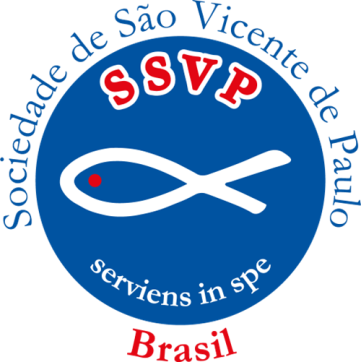 É permitido aos candidatos vicentinos enviar mensagem individual aos Confrades e Consócias informando sua decisão de ser candidato ou mesmo fazendo campanha?
Resolução Nº 009/2022, da Diretoria do CNB da SSVP
Esclarecimentos e Orientações Práticas Sobre o Quotidiano Dos Vicentinos
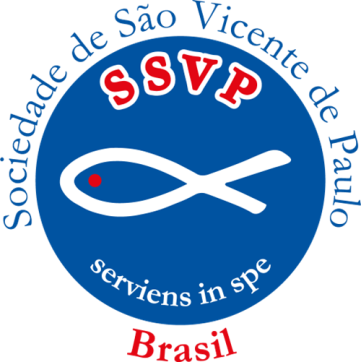 Não se pode vincular essa prática a algum dos grupos de redes sociais e aplicativos e mensagens exclusivos ou usados oficialmente pela SSVP ou seus membros.

Exemplo: o candidato pode mandar mensagens a todos os vicentinos individualmente. Mas não pode postar no grupo de “WhatsApp” da Conferência ou do Conselho.
RESOLUÇÃO Nº 009/2022  - SSVP e POLÍTICA
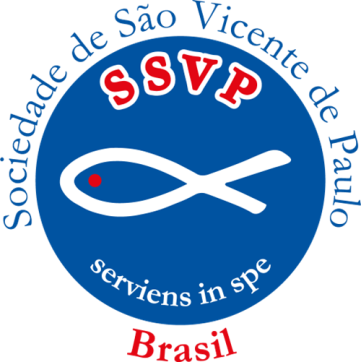 Esclarecimentos e Orientações Práticas Sobre o Quotidiano Dos Vicentinos
NÃO É PERMITIDA :

a divulgação e campanhas eleitorais naqueles grupos e/ou contas em redes sociais e aplicativos de mensagens criados e gerenciados diretamente por vicentinos de forma independente, sem conhecimento, autorização e/ou monitoramento dos órgãos oficiais da SSVP, considerando o uso exclusivo e registrado de seu nome e marcas.
Resolução Nº 009/2022, da Diretoria do CNB da SSVP
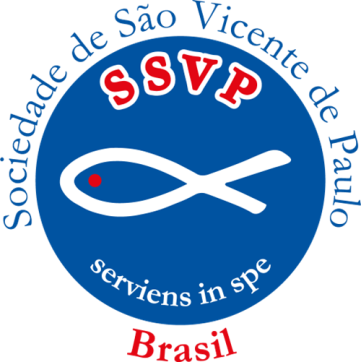 Esclarecimentos e Orientações Práticas Sobre o Quotidiano Dos Vicentinos
É permitido aos Conselhos, Conferências e/ou Obras Unidas e Especiais fornecerem a candidatos, vicentinos ou não, dados de endereço e demais contatos de Confrades e Consócias e Assistidos?

- Não está permitida essa ação, ainda que o candidato seja um vicentino
  
- Os candidatos, vicentinos ou não, deverão adotar seus próprios meios de terem acesso a dados de endereço e contatos dos demais vicentinos e Assistidos.
RESOLUÇÃO Nº 009/2022  - SSVP e POLÍTICA
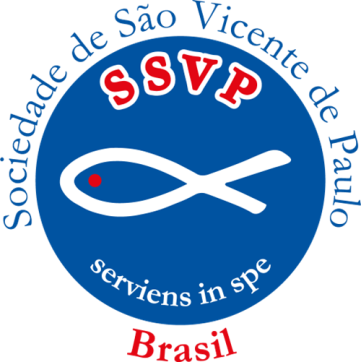 Esclarecimentos e Orientações Práticas Sobre o Quotidiano Dos Vicentinos
- O Conselho Nacional do Brasil tem orientado insistentemente para que as Unidades Vicentinas não forneçam dados pessoais de seus próprios membros e de Famílias Assistidas a terceiros, especialmente em respeito à Lei Federal Nº 13.709/2018 (LGPD).
RESOLUÇÃO Nº 009/2022  - SSVP e POLÍTICA
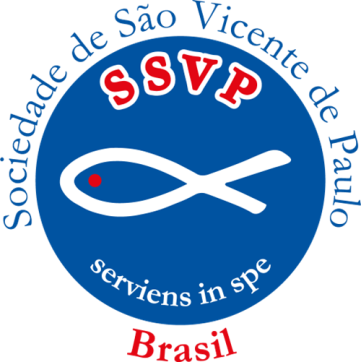 Esclarecimentos e Orientações Práticas Sobre o Quotidiano Dos Vicentinos
É correto aos candidatos vicentinos se apresentarem como tais em reuniões da SSVP?

- O problema aqui não é se apresentar como candidatos. Mas “fazer campanha” numa reunião;

- Portanto, não se pode é participar de uma reunião APENAS PARA SE APRESENTAR como um candidato. Há a possibilidade de realização de eventos para isso.
RESOLUÇÃO Nº 009/2022  - SSVP e POLÍTICA
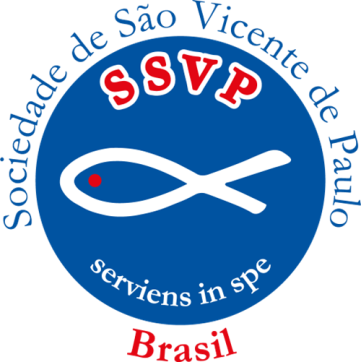 Esclarecimentos e Orientações Práticas Sobre o Quotidiano Dos Vicentinos
É permitido à SSVP organizar debates e/ou apresentação de programas de campanha?

- Sim. Principalmente quando houver candidatos vicentinos envolvidos; 

- A única limitação é não misturar os debates com eventos e/ou reuniões da missão vicentina (reuniões de Conferências, Conselhos e/ou Obras Unidas e Especiais, por exemplo).
RESOLUÇÃO Nº 009/2022  - SSVP e POLÍTICA
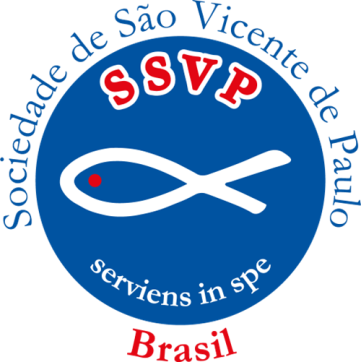 Esclarecimentos e Orientações Práticas Sobre o Quotidiano Dos Vicentinos
- Portanto, devem ser eventos específicos para esse fim, com boa e correta divulgação (para se evitar maledicências, confusões e erros). Preocupando-se, em especial, com a igualdade de oportunidades e tempos de manifestação a todos os participantes (que é regra da legislação eleitoral);

- Pode-se, ainda, se associar à Igreja Católica (seja a Comunidade, a Paróquia ou Diocese), pastorais ou movimentos e a outras organizações na realização dos mesmos, de acordo com as realidades locais e com a necessária defesa dos direitos dos candidatos vicentinos, se houverem;
RESOLUÇÃO Nº 009/2022  - SSVP e POLÍTICA
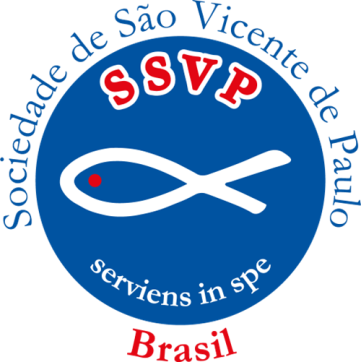 Esclarecimentos e Orientações Práticas Sobre o Quotidiano Dos Vicentinos
- Diante da responsabilidade desse tipo de evento é totalmente aconselhável que, para realização dos mesmos, a unidade vicentina organizadora busque orientações complementares junto ao Conselho Metropolitano da Região, que trabalha em comunhão com o Conselho Nacional do Brasil.
RESOLUÇÃO Nº 009/2022  - SSVP e POLÍTICA
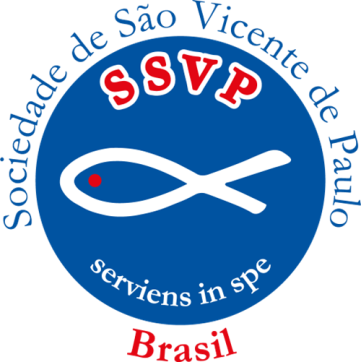 Esclarecimentos e Orientações Práticas Sobre o Quotidiano Dos Vicentinos
É possível que a SSVP adote procedimentos para lançar candidatos nas eleições? E naqueles locais onde há mais de um candidato vicentino (ou vários) é possível que a SSVP se organize a fim de reduzir a participação a apenas um, para unir forças?

- Não é possível que as unidades vicentinas adotem quaisquer tipos de procedimentos para lançar candidatos em eleições.

- Exatamente pelo princípio de que a SSVP não pode fazer campanha política ou mesmo declarar apoio a quem quer seja, nem mesmo para vicentinos.
RESOLUÇÃO Nº 009/2022  - SSVP e POLÍTICA
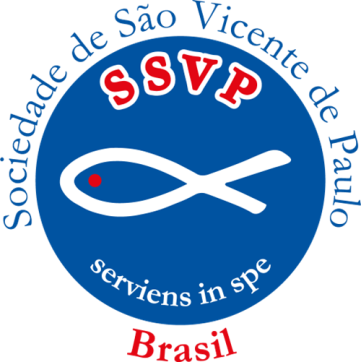 Esclarecimentos e Orientações Práticas Sobre o Quotidiano Dos Vicentinos
- Apesar de não ser conveniente a participação de muitos candidatos vicentinos numa mesma região, igualmente não será possível se organizar de forma institucional para reduzir esse número a apenas alguns ou um candidato em locais onde, porventura, existam mais pessoas dispostas a participar das eleições políticas.

- Nesse caso, para preservar outro princípio: a da liberdade individual de seus membros e a pluralidade partidária e de ideologias.
RESOLUÇÃO Nº 009/2022  - SSVP e POLÍTICA
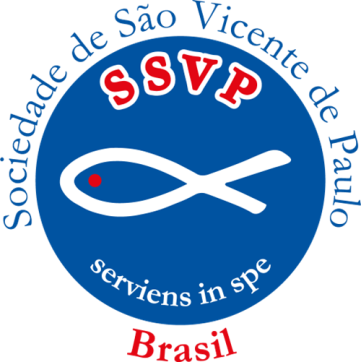 Esclarecimentos e Orientações Práticas Sobre o Quotidiano Dos Vicentinos
Como ajudar um vicentino em sua campanha política?

- Os confrades e consócias estão livres para isso, como pessoas físicas.

- Porém, toda ação de campanha deve se configurar de forma particular, sem qualquer conotação que pareça ser configurado como um apoio oficial da SSVP.

Exemplo: durante a reunião da Conferência não se deve fazer qualquer tipo de divulgação de candidatura de quem quer que seja. Todavia, um Confrade ou Consócia pode, em seu tempo livre, visitar companheiros de missão para ajudar na divulgação de um candidato vicentino.
RESOLUÇÃO Nº 009/2022  - SSVP e POLÍTICA
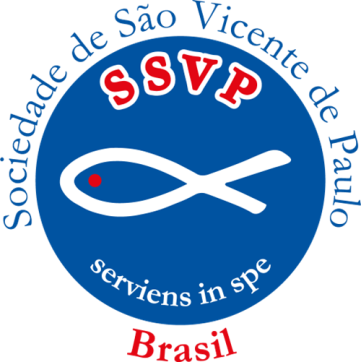 Esclarecimentos e Orientações Práticas Sobre o Quotidiano Dos Vicentinos
É permitido à SSVP ajudar financeiramente algum candidato, vicentino ou não?

- Não é possível. É totalmente proibido.

- De novo, de novo e de novo: a SSVP (seja Conferências,  Conselhos e/ou Obras Unidas e Especiais) não pode fazer campanha política ou mesmo declarar apoio a quem quer seja. Nem mesmo para vicentinos e outros.
RESOLUÇÃO Nº 009/2022  - SSVP e POLÍTICA
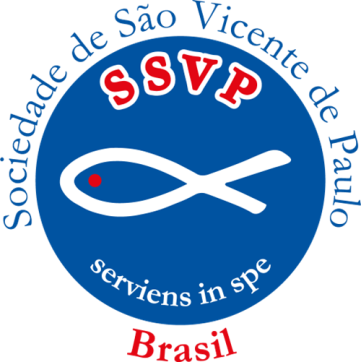 Esclarecimentos e Orientações Práticas Sobre o Quotidiano Dos Vicentinos
- Engloba-se nessa proibição, por consequência, qualquer tipo de ajuda financeira.

- Estende-se, ainda, a proibição para todo e qualquer bem e/ou direito pertencente à SSVP, tais como alimentos, roupas, móveis e utensílios, materiais, equipamentos, combustíveis, pagamentos de despesas e outros. 

Enfim, nada.
RESOLUÇÃO Nº 009/2022  - SSVP e POLÍTICA
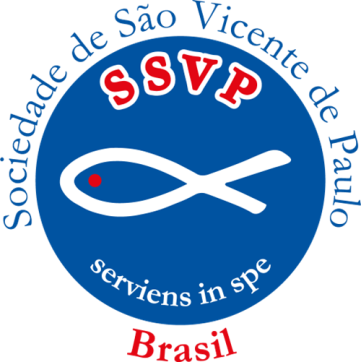 Esclarecimentos e Orientações Práticas Sobre o Quotidiano Dos Vicentinos
É permitida a criação de informativos de candidatos vicentinos e/ou a distribuição de informativos desses candidatos? Ou, ainda, seria possível que os próprios Conselhos elaborem “Informativo” para distribuição aos vicentinos de suas regiões?

- Não há previsão para que haja a criação de informativos da SSVP para divulgação de eventuais candidatos vicentinos em suas respectivas áreas.
RESOLUÇÃO Nº 009/2022  - SSVP e POLÍTICA
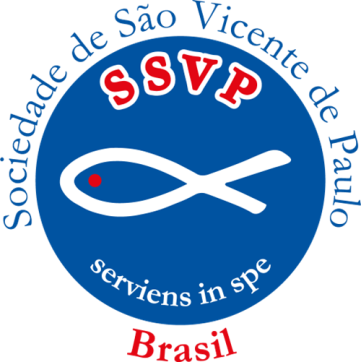 Esclarecimentos e Orientações Práticas Sobre o Quotidiano Dos Vicentinos
- Não é possível que Conselhos Metropolitanos (nem Conferências, outros Conselhos e Obras Unidas e Especiais) façam a distribuição e material informativo de candidatos, ainda que vicentinos.

- Essas restrições se aplicam às contas e/ou páginas institucionais da SSVP, mantidas nas mais diversas redes sociais, bem como nos grupos de aplicativos de mensagens.
RESOLUÇÃO Nº 009/2022  - SSVP e POLÍTICA
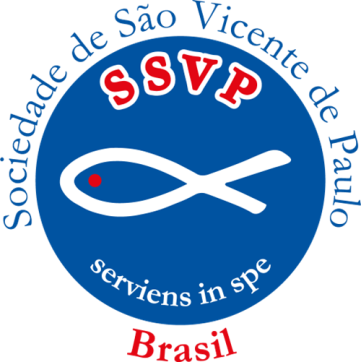 Esclarecimentos e Orientações Práticas Sobre o Quotidiano Dos Vicentinos
É permitido o uso de material de natureza autoral sobre imagens, vídeos, logotipos, marcas, bandeiras e outros de propriedade intelectual por candidatos em eleições?

- A SSVP é a única proprietária sobre todos os materiais produzidos em seu nome (seja por Conferências, Conselhos e/ou Obras Unidas e Especiais), diretamente por vicentinos ou terceiros, contratados formalmente para esse fim ou não, especialmente por suas obras audiovisuais e fotográficas.
RESOLUÇÃO Nº 009/2022  - SSVP e POLÍTICA
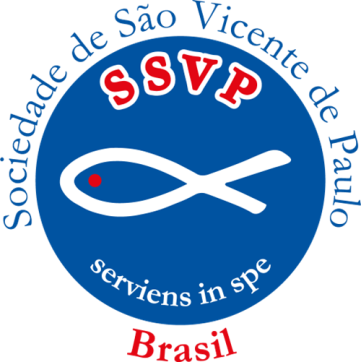 Esclarecimentos e Orientações Práticas Sobre o Quotidiano Dos Vicentinos
- Não é lícito a candidatos o uso das mesmas. A SSVP não dá autorização para tal fim.

- Essa proibição é extensiva, também, a qualquer pessoa que não seja os próprios candidatos, vicentina ou não, do uso direto ou indireto de imagens, vídeos, logotipos, marcas, bandeiras e outros de propriedade da SSVP..
RESOLUÇÃO Nº 009/2022  - SSVP e POLÍTICA
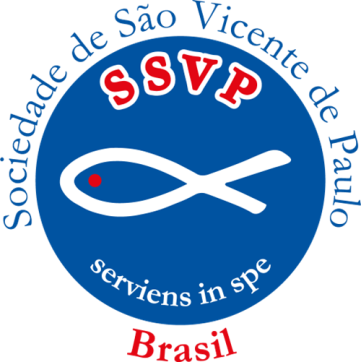 Esclarecimentos e Orientações Práticas Sobre o Quotidiano Dos Vicentinos
Exemplo: o candidato a cargo público eletivo não usa o logotipo da SSVP para fazer sua campanha, o que está correto. Porém, um vicentino que o apoia e/ou trabalha para sua eleição, ou um empregado de algum Conselho ou Obra Unida, faz um vídeo tento ao fundo a bandeira, estará agindo indevidamente.
RESOLUÇÃO Nº 009/2022  - SSVP e POLÍTICA
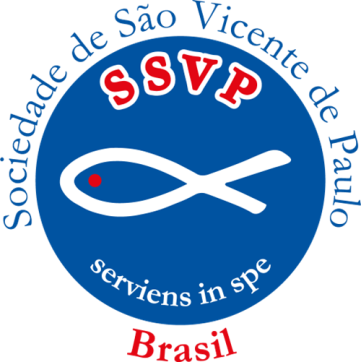 Esclarecimentos e Orientações Práticas Sobre o Quotidiano Dos Vicentinos
- A SSVP vai proteger seu nome, suas siglas, seu logotipo e outros símbolos e evitar o seu uso indevido. 
Até na justiça, se for necessário.

- Compete a cada candidato, por si ou por sua equipe de campanha, a produção de conteúdo próprio, dentro dos limites desse documento.
RESOLUÇÃO Nº 009/2022  - SSVP e POLÍTICA
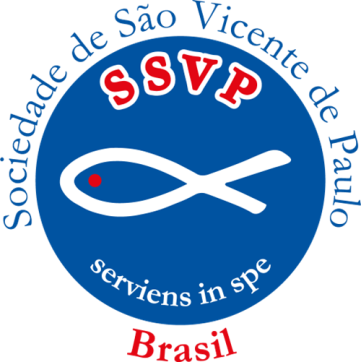 Esclarecimentos e Orientações Práticas Sobre o Quotidiano Dos Vicentinos
Os candidatos vicentinos (ou quaisquer outros) devem assumir algum tipo de compromisso público com a SSVP? Como se processaria esse compromisso?

- Embora seja possível esse procedimento a SSVP adota a prática de não fazer exigência de qualquer compromisso formal de candidatos, sejam vicentinos ou não.
RESOLUÇÃO Nº 009/2022  - SSVP e POLÍTICA
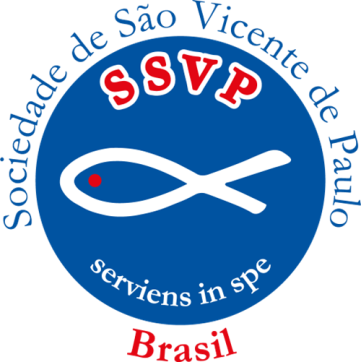 Esclarecimentos e Orientações Práticas Sobre o Quotidiano Dos Vicentinos
- Promessas de campanha e pedidos de apoio para suas causas institucionais podem ser feitos sem necessariamente se firmar um documento oficial em seu nome.

- Nessa linha não há possibilidade de elaboração de “carta de compromisso” de candidato que, não sendo cumprida, causaria a retirada de apoio da SSVP, por exemplo. Isso porque não é possível à SSVP apoiar ou mesmo lançar candidatos.
RESOLUÇÃO Nº 009/2022  - SSVP e POLÍTICA
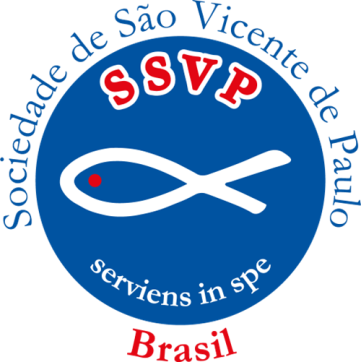 Esclarecimentos e Orientações Práticas Sobre o Quotidiano Dos Vicentinos
Quais devem ser as orientações dos vicentinos às famílias assistidas sobre os momentos de eleições e a política em geral?

As orientações são as mesmas para os vicentinos em geral;

 Participar do processo político eleitoral também faz parte da dignidade humana. Então, se algum assistido, eventualmente, tiver dificuldades, é correto ajudar no que for possível. MAS SEM INDUZIR.
RESOLUÇÃO Nº 009/2022  - SSVP e POLÍTICA
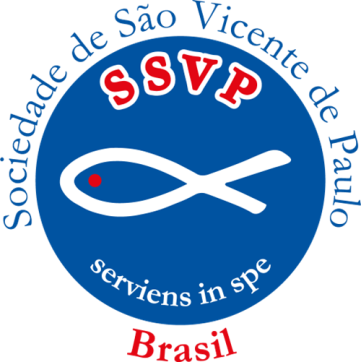 Esclarecimentos e Orientações Práticas Sobre o Quotidiano Dos Vicentinos
Procedimentos com as famílias assistidas.


Os vicentinos podem pedir voto aos assistidos para quaisquer candidatos (vicentino ou não)?
RESOLUÇÃO Nº 009/2022  - SSVP e POLÍTICA
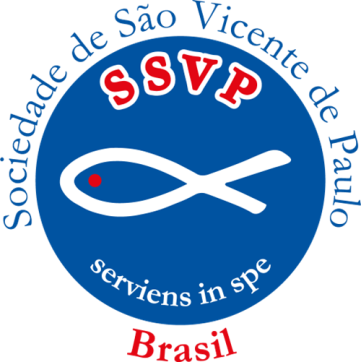 Esclarecimentos e Orientações Práticas Sobre o Quotidiano Dos Vicentinos
- Durante as visitas oficiais essa prática não é permitida, pois poderá vincular o uso indevido da imagem e nome da SSVP;

- Não há como proibir isso em visitas específicas para esse fim. O que se pede é o não envolvimento da SSVP nesses momentos.

- Um pedido de voto NÃO PODE, de forma alguma, estar vinculado ao seu trabalho ou eventual ajuda; Não pode haver sentimento de coação.
RESOLUÇÃO Nº 009/2022  - SSVP e POLÍTICA
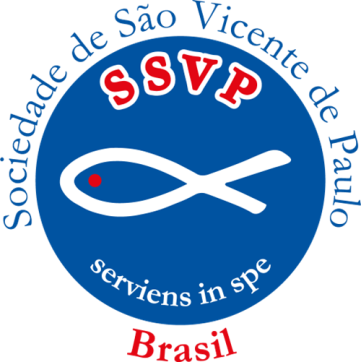 Esclarecimentos e Orientações Práticas Sobre o Quotidiano Dos Vicentinos
Os vicentinos podem fazer visitas às famílias assistidas com bandeiras, camisas, bótons, bonés, chaveiros e/ou outros materiais de divulgação de campanha particular ou de terceiros?

- Não é permitida nenhuma manifestação ou propaganda política no exercício de funções oficias da SSVP, inclusive durante as visitas às famílias assistidas;
RESOLUÇÃO Nº 009/2022  - SSVP e POLÍTICA
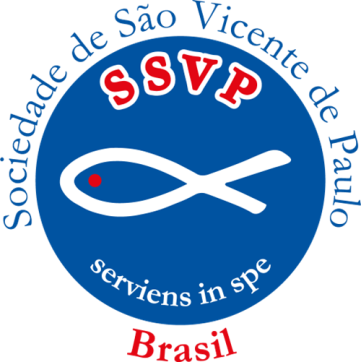 Esclarecimentos e Orientações Práticas Sobre o Quotidiano Dos Vicentinos
- Sabemos que é a SSVP não tem a capacidade de proibir quem quer que seja de usar o que quiser como vestimenta ou adereços, mas orienta seus membros que, no caso, não é conveniente essa atitude;

Isso para se evitar acusações de manipulação, por parte dos vicentinos, ou mesmo quaisquer tipos de favorecimentos para candidatos, em prejuízo de seu nome.
RESOLUÇÃO Nº 009/2022  - SSVP e POLÍTICA
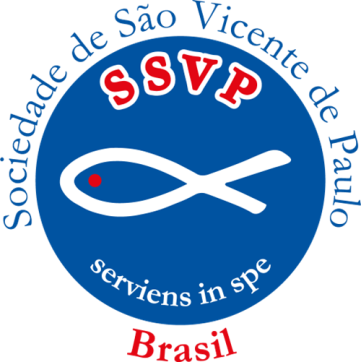 Esclarecimentos e Orientações Práticas Sobre o Quotidiano Dos Vicentinos
É correto aos candidatos vicentinos distribuírem materiais de campanha às famílias assistidas da SSVP? 

Durante as visitas oficiais, absolutamente NÃO;

Candidatos devem se atentar, ainda, para eventual configuração de crime eleitoral (a entrega de cestas, por exemplo, pode ser enquadrada em abuso de poder econômico).
RESOLUÇÃO Nº 009/2022  - SSVP e POLÍTICA
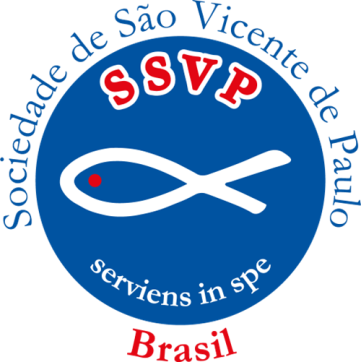 Esclarecimentos e Orientações Práticas Sobre o Quotidiano Dos Vicentinos
Então, quando será correto aos candidatos vicentinos se apresentarem como tais e/ou distribuírem materiais de campanha às famílias assistidas da SSVP? 

O problema aqui não é se apresentar como candidatos. Mas “fazer campanha” durante uma visita oficial em nome da SSVP;

Por isso que a orientação é fazer isso em eventos privados, organizados especificamente pelas campanhas dos candidatos. Em momentos diferentes das visitas oficiais em nome das Conferências (da SSVP).
RESOLUÇÃO Nº 009/2022  - SSVP e POLÍTICA
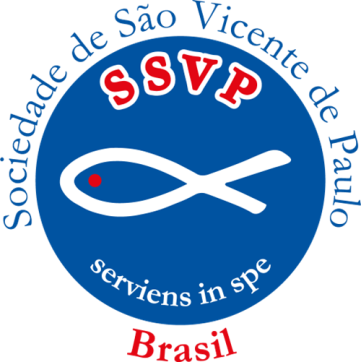 Esclarecimentos e Orientações Práticas Sobre o Quotidiano Dos Vicentinos
Quais devem ser as orientações a serem aplicadas aos internos / moradores / usuários dos serviços de Obras Unidas da SSVP (notadamente, lares de idosos, abrigos, hospitais, creches, entre outras)? 

- As mesmas orientações às demais às famílias assistidas, com as devidas adaptações, pelo fato de morarem em residências comuns administradas diretamente pela SSVP.
RESOLUÇÃO Nº 009/2022  - SSVP e POLÍTICA
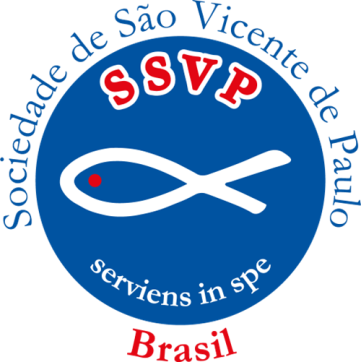 Esclarecimentos e Orientações Práticas Sobre o Quotidiano Dos Vicentinos
É correto os candidatos vicentinos distribuírem materiais de campanha nas sedes dos Conselhos e Obras da SSVP?

Não é correto e, por isso, está proibido.

E a proibição vai além: em nenhuma hipótese se pode afixar faixas, cartazes ou outro material de propaganda política nos prédios, casas, sedes ou quaisquer tipos de imóveis pertencentes à SSVP.
RESOLUÇÃO Nº 009/2022  - SSVP e POLÍTICA
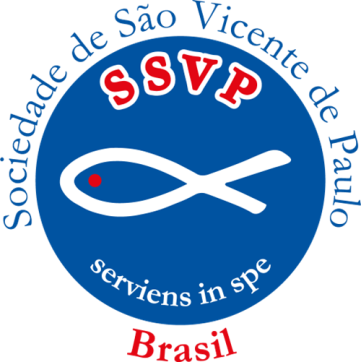 Esclarecimentos e Orientações Práticas Sobre o Quotidiano Dos Vicentinos
As Conferências, Conselhos e Obras Unidas e Especiais podem receber candidatos vicentinos em suas sedes e/ou locais de reuniões e eventos durante a realização de campanhas? E durante o exercício de mandatos eletivos?

- Em períodos fora de campanha não há impedimento (desde que não se converta em atos políticos, mas de discussão ou apresentação de algo assunto ou projeto);

- O comparecimento de candidatos em ambientes da SSVP deve ser cuidadosa apenas, mas sem exageros.
RESOLUÇÃO Nº 009/2022  - SSVP e POLÍTICA
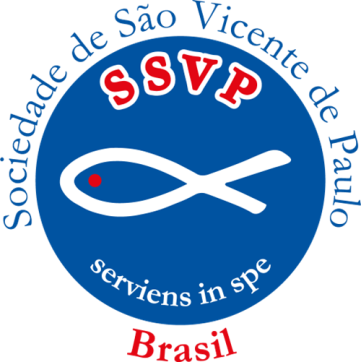 Esclarecimentos e Orientações Práticas Sobre o Quotidiano Dos Vicentinos
Quais as orientações aos vicentinos ativos (confrades / consócias) se aplicam aos Aspirantes e visitantes da SSVP? E aos vicentinos afastados, empregados, ex-vicentinos e outros? Quais procedimentos devem ser adotados pelas unidades vicentinas?

- As mesmas para todos, no que couber;

- Aqueles que não estão mais participando da SSVP não tem autorização para divulgar informação falsa. Deve-se representar diretamente junto ao candidato ou aos órgãos de Controle eleitoral (especialmente MP).
RESOLUÇÃO Nº 009/2022  - SSVP e POLÍTICA
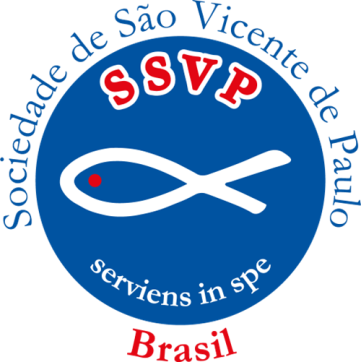 Esclarecimentos e Orientações Práticas Sobre o Quotidiano Dos Vicentinos
Quais as orientações aos demais agentes públicos e políticos durante a realização de campanhas e/ou no exercício dos cargos e funções para os quais foram nomeados?

- As mesmas para todos, no que couber;

- O que precisa haver, por parte de todos, especialmente dos agentes políticos, é a correta separação de suas opiniões pessoais, portanto, privadas, do posicionamento oficial da SSVP sobre todo e qualquer tema, principalmente naqueles que forem divergentes.
RESOLUÇÃO Nº 009/2022  - SSVP e POLÍTICA
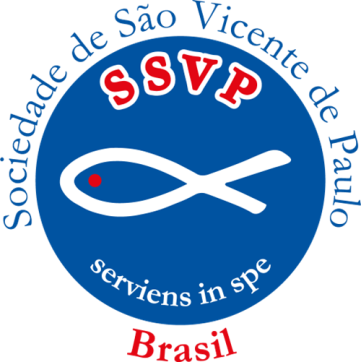 Esclarecimentos e Orientações Práticas Sobre o Quotidiano Dos Vicentinos
No caso de vicentinos que estão como “agentes políticos” e/ou trabalham diretamente para esses (ou outros) como “agentes públicos”, contratados para assessoria de mandatos eletivos, qual o melhor procedimento para exercício de sua liberdade de expressão?

- Todos tem o sagrado direito de se manifestar livremente. Todavia, de forma alguma, nesses casos pode sequer parecer confundido com o “da SSVP” (porque não pode ser);
RESOLUÇÃO Nº 009/2022  - SSVP e POLÍTICA
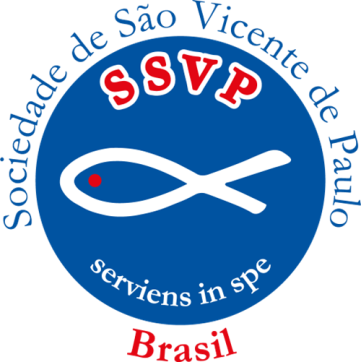 Esclarecimentos e Orientações Práticas Sobre o Quotidiano Dos Vicentinos
- Qualquer manifestação política deve estar bem claramente de cunha pessoal, totalmente separada do que pensa e da forma como age a SSVP;

- Hoje em dia, com a difusão das “redes sociais”, deve haver uma preocupação em separar aquelas pessoais das que estão diretamente ligadas a mandatos eletivos, por exemplo.
RESOLUÇÃO Nº 009/2022  - SSVP e POLÍTICA
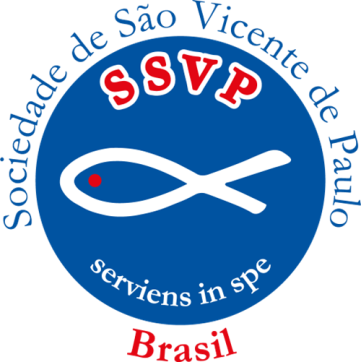 Esclarecimentos e Orientações Práticas Sobre o Quotidiano Dos Vicentinos
- manifestação política deve estar bem claramente de cunha pessoal, totalmente separada do que pensa e da forma como age a SSVP;

- Hoje em dia, com a difusão das “redes sociais”, deve haver uma preocupação em separar aquelas pessoais das que estão diretamente ligadas a mandatos eletivos, por exemplo.
RESOLUÇÃO Nº 009/2022  - SSVP e POLÍTICA
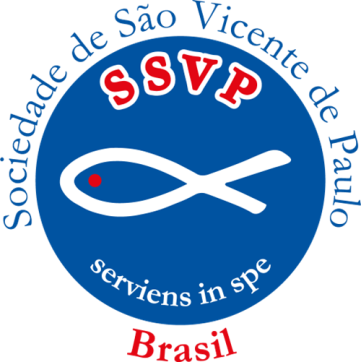 Esclarecimentos e Orientações Práticas Sobre o Quotidiano Dos Vicentinos
Quais as sanções um candidato vicentino poderá sofrer por desrespeitar as normas da SSVP no que se refere ao processo político-eleitoral?

- Todos e quaisquer vicentinos, não apenas os candidatos em eleições políticas, estão sujeitos ao “Código de Conduta Ética do Vicentino e da Administração da SSVP” - versão 2022 ou posterior.
RESOLUÇÃO Nº 009/2022  - SSVP e POLÍTICA
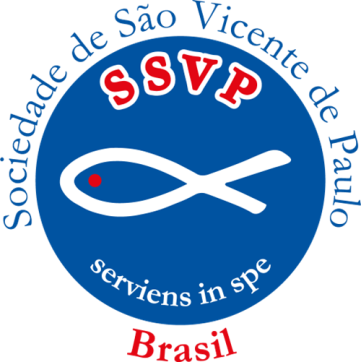 Esclarecimentos e Orientações Práticas Sobre o Quotidiano Dos Vicentinos
Ocorrendo pontos de divergências ou dúvidas na aplicação dessas normas, com o surgimento de conflitos ou não, ou para formalização de denúncias, questionamentos e esclarecimentos, quais os procedimentos mais adequados devem ser adotados por vicentinos e unidades vicentinas em geral?

- uma orientação bastante clara deve ser dada a todos os vicentinos: nenhuma divergência interna, chamada de litígio ou disputa vicentina, poderá ser buscada fora do âmbito administrativo da SSVP, sob pena de exclusão;
RESOLUÇÃO Nº 009/2022  - SSVP e POLÍTICA
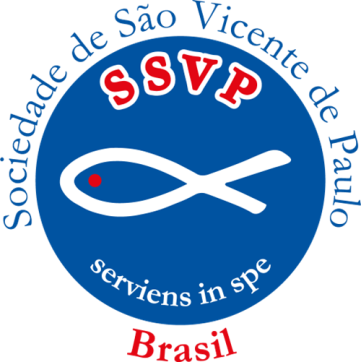 Esclarecimentos e Orientações Práticas Sobre o Quotidiano Dos Vicentinos
- A Regra define procedimentos a serem seguidos para isso;

O Denor do Conselho Metropolitano é o órgão mais indicado para Informações, esclarecimentos e orientações.
RESOLUÇÃO Nº 009/2022  - SSVP e POLÍTICA
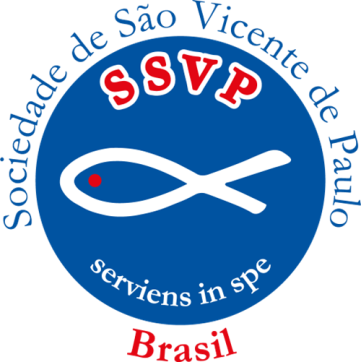 Conclusão
- Assim como aconteceu no passado esse documento não será definitivo e poderá sofrer mudanças. Nada mais natural.

Será a SSVP se adaptando às condições de mudança do mundo.
RESOLUÇÃO Nº 009/2022  - SSVP e POLÍTICA
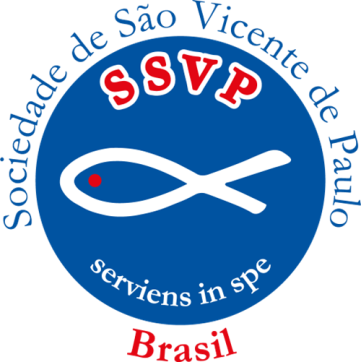 Para Esclarecimento De Qualquer Outra Dúvida, Favor Encaminhar Mensagem Para O Denor Do Conselho Nacional Do Brasil:

e-mail: denor@ssvpbrasil.org.br
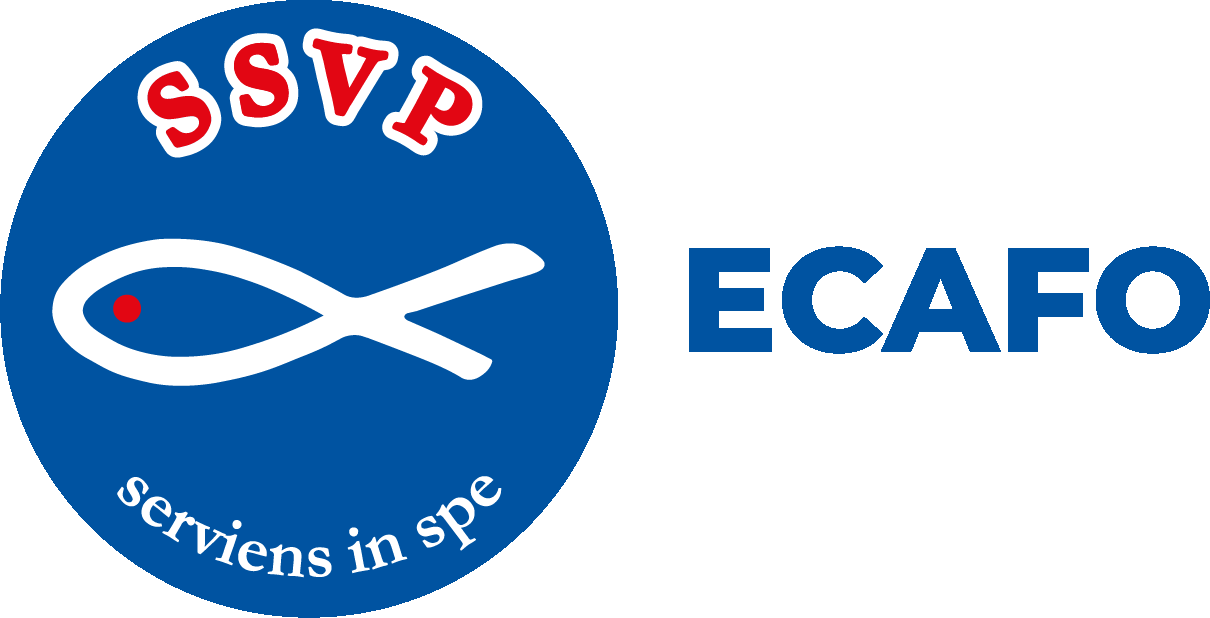 Louvado Seja Nosso Senhor Jesus Cristo! 
ecafo@ssvpbrasil.org.br